Théodore Rousseau
(1812-1867)
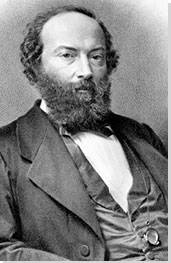 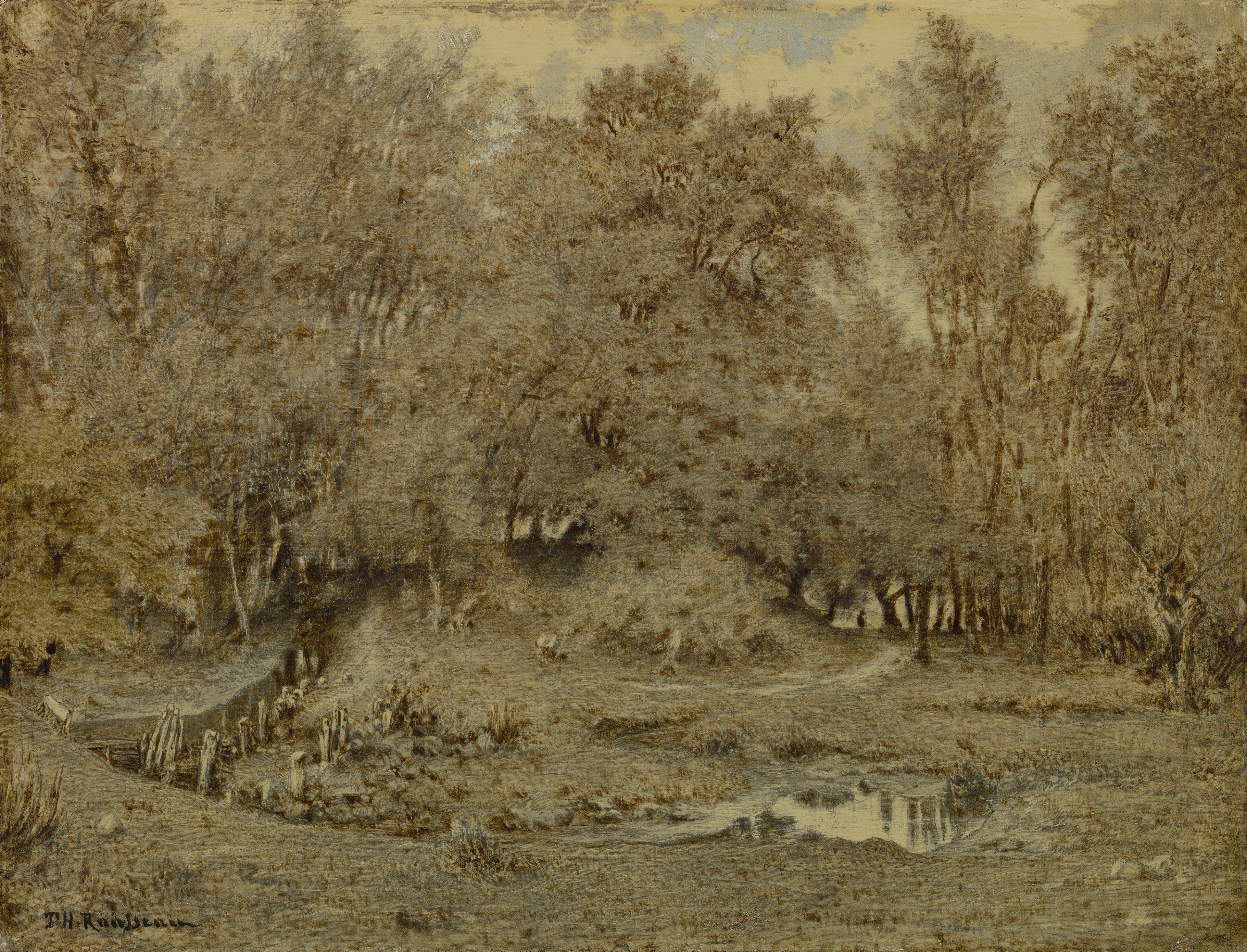 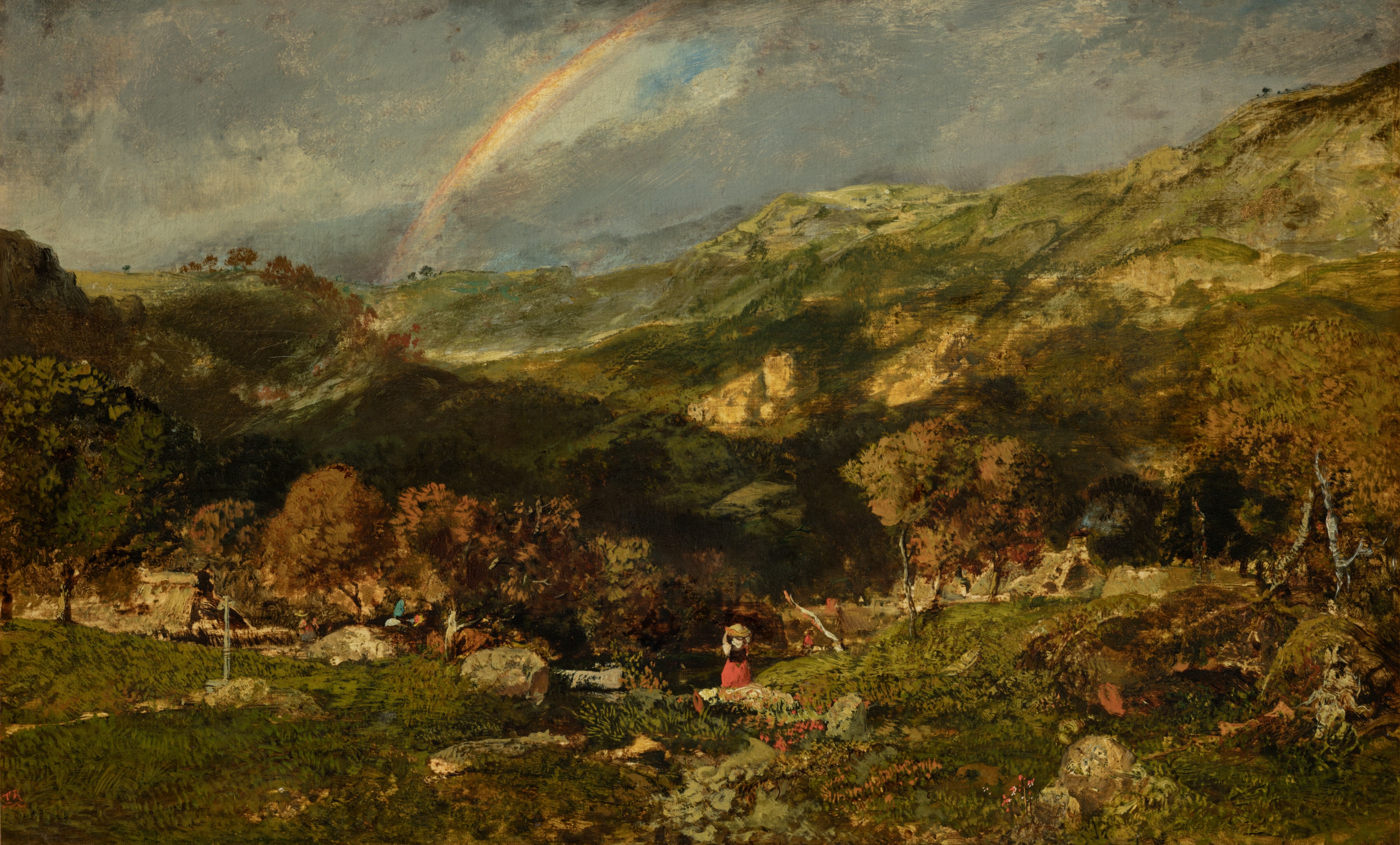 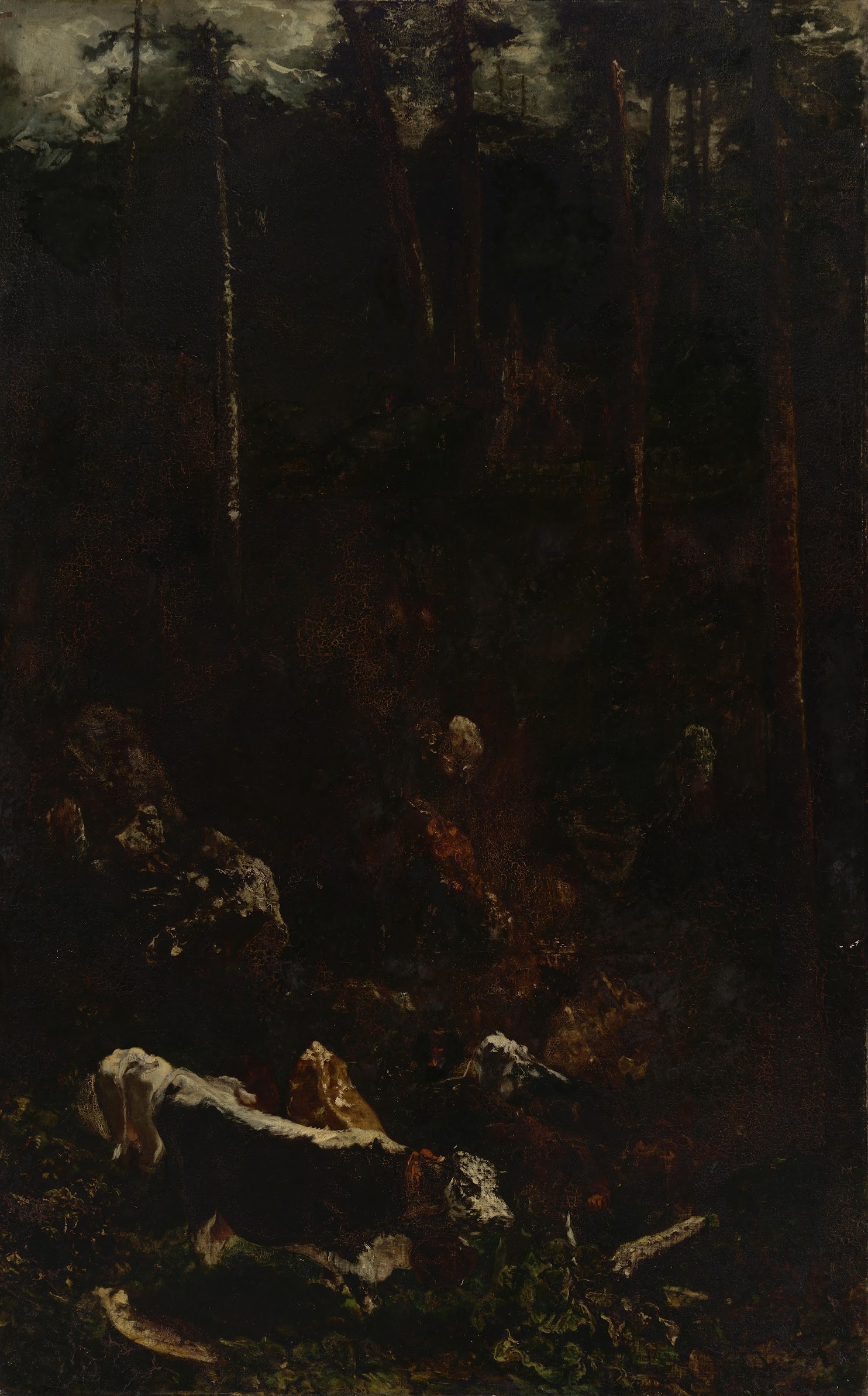